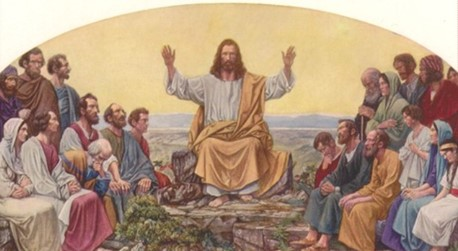 The Preaching of Jesus
Matthew 7 - Two Choices in Life
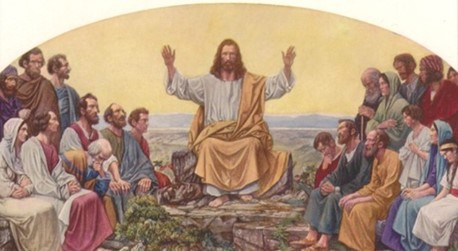 Judgmental
Two lifestyles
Prayerful
(1-11)
Matt 7:1-5 “Judge not, that you be not judged. 2 For with what judgment you judge, you will be judged; and with the measure you use, it will be measured back to you. 

7:7-11 “Ask, and it will be given to you; seek, and you will find; knock, and it will be opened to you. 8 For everyone who asks receives, and he who seeks finds, and to him who knocks it will be opened.
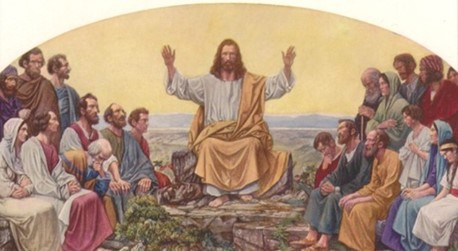 Narrow way
Two pathways
Broad way
(13-19)
13-14 “Enter by the narrow gate; for wide is the gate and broad is the way that leads to destruction, and there are many who go in by it. 14 Because narrow is the gate and difficult is the way which leads to life, and there are few who find it.

16-19  “Beware of false prophets.. A good tree cannot bear bad fruit, nor can a bad tree bear good fruit. 19 Every tree that does not bear good fruit is cut down and thrown into the fire. 20 Therefore by their fruits you will know them.
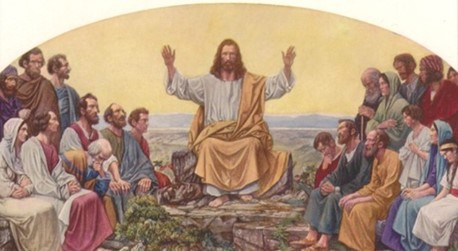 Wise builder
Two destinies
Foolish builder
(21-29)
21-23 “Not everyone who says to Me, ‘Lord, Lord,’ shall enter the kingdom of heaven, but he who does the will of My Father in heaven.

24-29  “Therefore whoever hears these sayings of Mine, and does them, I will liken him to a wise man who built his house on the rock.. but everyone who hears these sayings of Mine, and does not do them, will be like a foolish man who built his house on the sand..
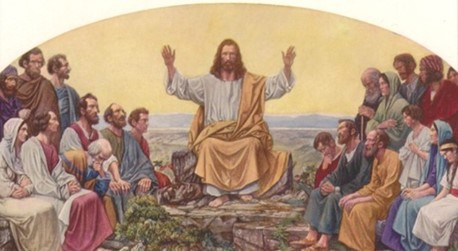 Wise builder
Two destinies
Foolish builder
(21-29)
27 and the rain descended, the floods came, and the winds blew and beat on that house; and it fell. And great was its fall.”

28-29  And so it was, when Jesus had ended these sayings, that the people were astonished at His teaching, 29 for He taught them as one having authority, and not as the scribes.
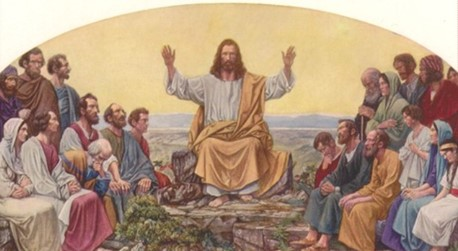 The Preaching of Jesus
Matthew 7 – Two Choices in Life